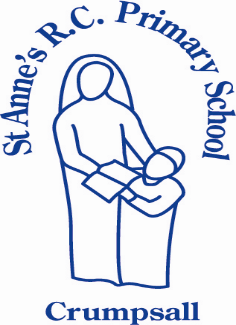 Working, Learning, Caring together in God’s love.
Safeguarding at St. Anne’s
Parent/ Carer Meeting
13th November 2019
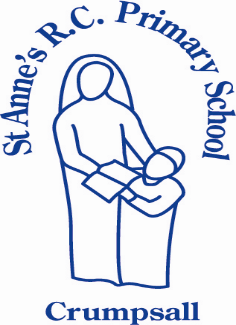 Purpose of meeting
To signpost parents/ carers to our policies and statutory guidance
To explain our duty to refer, professional curiosity and challenge
To address any misconceptions parents might have
To promote an open and honest relationship with parents/ carers – we all want the best for your children
To explain the Early Help process
To explain our attendance policy
To explain our duty for Children Missing from Education
To answer any questions you may have
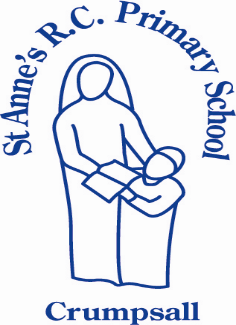 Our safeguarding policies and government statutory guidance – all available on website
Safeguarding policy
Behaviour policy
Anti-bullying policy
Code of conduct
Whistleblowing policy
Attendance Policy
Keeping Children Safe in Education
What to do if you are worried a child is being abused
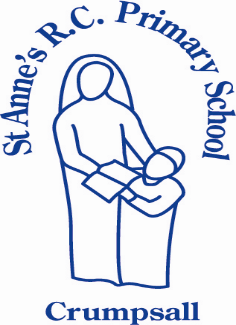 Our duty to refer
Keeping Children Safe in Education states that, 
‘Safeguarding and promoting the welfare of children is everyone’s responsibility. Everyone who comes into contact with children and their families has a role to play. In order to fulfil this responsibility effectively, all practitioners should make sure their approach is child-centred. This means that they should consider, at all times, what is in the best interests of the child.’
It also states that, 
‘No single practitioner can have a full picture of a child’s needs and circumstances. If children and families are to receive the right help at the right time, everyone who comes into contact with them has a role to play in identifying concerns, sharing information and taking prompt action.’ 
It is our duty to refer if we have any concerns about a child’s welfare.
We must have the attitude that ‘it could happen here’
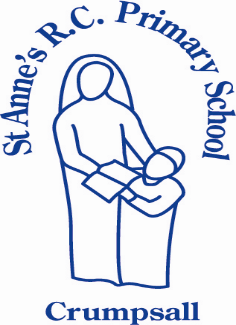 Professional curiosity and challenge
‘The capacity to explore and understand what is happening in a family, rather than making assumptions or accepting things at face value’
Children rarely disclose abuse therefore we will ask questions to find out more about a concern about unusual behaviour or comments or unexplained injuries
We need to practise ‘respectful uncertainty’
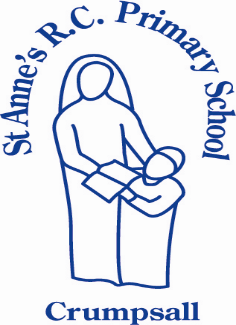 Misconceptions
Social services work to support families to safeguard their children – not to remove children from their families
We do not judge – if you are struggling, ask for our help before the situation escalates
If we question you about your child, it is to gain more information. It is our duty to do this. We are not making accusations and it is not our job to decide on the outcome of a referral – it is our job to refer, providing as much information as we can to safeguard your child
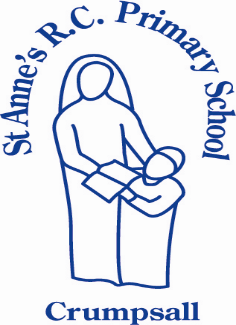 What we ask of you
Please understand that it is our duty to ask the question. It is your duty to be open and honest.
Accidental injuries
Please inform your class teacher of any accidental injury your child has sustained, no matter how insignificant you may feel it is
We will always ask questions about any injuries – please expect this and do not be offended – remember it is our duty. We are not accusing you of anything!
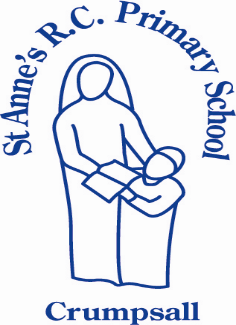 Early Help
Any child or family may benefit from Early Help and families can and should ask for Early Help if they are struggling in any way
Early Help means providing support as soon as a problem emerges at any point in a child’s life
It is a strength based assessment of a family or child’s situation and is designed to provide Early Help before a situation escalates
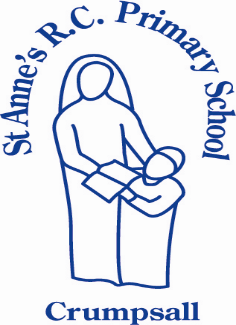 Caritas
We are very lucky to have Natalie, our Caritas Worker in school two days per week
She is available for parent/carer/ child drop-ins and is a great listener!
Natalie can signpost to other agencies with advice on issues such as housing, domestic violence, debt, mental health, behaviour, friendship, bullying to name but a few
Natalie also runs pastoral interventions for children
Natalie can lead on Early Help assessments for families requiring further support
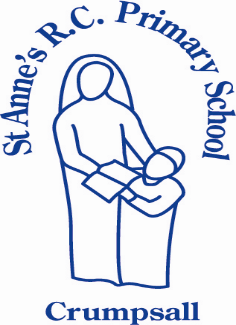 Attendance and Safeguarding
Regular attendance at school is essential for all pupils to learn and thrive
It is our duty to question why a child is not in school
It is a parent/carer’s duty to provide evidence to support why the child is not in school
We may question that evidence to gain further information – please always be open and honest
It is our policy to carry out home visits if we are concerned about levels of attendance
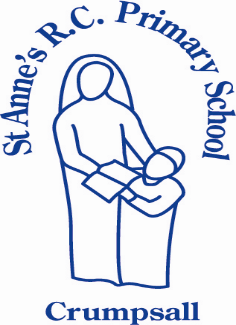 Children missing from education
It is our duty to report a child missing from education after 10 days of unauthorised absence, therefore it is essential that parents notify school of any absence 
Schools are no longer allowed to authorise term-time holidays. However, if you do intend to take your child out of school during term time, it is important that you write to the headteacher stating the intended absence period, to avoid your child being reported missing from education. Any absence in these circumstances would be unauthorised
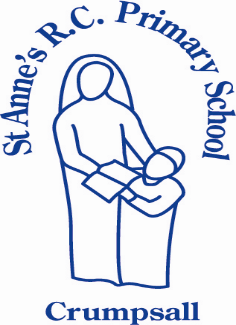 Any questions?